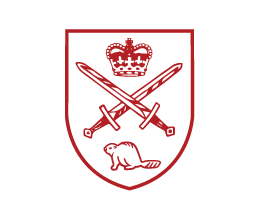 Safe church
Safeguarding the body of Christ in the Diocese of Huron
Why should we screen volunteers, including our own parishioners?
Canon 40
Every parish and Diocesan and Deanery organization that runs programs or services for children, youth, or vulnerable adults shall implement a screening program.


We want our Church to be a safe and holy place for all. It’s the policy of the Diocese of Huron that everyone in high risk ministry positions, including those who comes into contact with vulnerable people, be screened in a manner appropriate to the ministry undertaken.
Who’s responsible for making sure screening is done?
It’s a shared responsibility between the churchwardens and incumbent, but they may designate a Screening Coordinator or staff person look after implementing and maintaining the program in their parish. A parish may choose to set up a screening committee for support and to track progress.
Who has to be screened?
Anyone who volunteers, is involved in a ministry activity or is an employee must be screened, but it’s important to determine if their ministry is low, medium or high risk. Each category has different screening standards that need to be followed. 

High risk ministry positions include completing a Police Record Check
High risk Ministries
Ministry duties and responsibilities that involve children or vulnerable adults
Ministry duties that permit access to financial resources or sensitive and confidential information 
Positions of authority or the positions that allow a person to establish long-term relationships of trust: all clergy including Honorary Assistants; churchwardens; organists and music directors; parish employees; and also those involved in residential or off-site ministries with children or vulnerable adults.
Diocesan Police Check Procedure
All police checks for paid positions and all clergy must be done through Xpresschek 
High Risk volunteer ministry positions may submit a copy of a local police check
Print and complete the consent form from the Diocesan website (under safe church)
Submit with copies of 2 pieces of ID to Church House through the Safe Church Portal
Keep a record of only what members have been screened and when 
Xpresscheks are considered current for 3 years after issue.
In between checks it is recommended that all individuals sign an Annual Declaration of Compliance, a form which can also be used for those under 18.
How do I respond to someone who doesn’t want to participate in the screening requirements?
Be upfront with people – before they’re elected, hired or begin the ministry, tell them what screening requirements are involved. For employees, include the screening requirements in the employment agreement. Assure individuals that the screening risk level is not about them, but about the position they’re involved in. Assure them that every precaution is taken to balance their privacy with the need to protect the vulnerable in our community.
If an individual doesn’t want to participate in the screening requirements, encourage them to offer their gifts in a lower risk ministry position. You can’t have individuals serve in medium- and high-risk positions if they haven’t been screened.
Should we screen everyone as high risk? Are there ways to reduce the risk level of the position?
No, it’s much easier, and ultimately safer, to reduce the risks associated with any ministry than to apply a higher level of screening. This can be accomplished by changing:
the number of leaders required (work in teams)
the location and viability of the ministry (use open, public spaces)
the level of supervision
the physical nature of the space (install windows in doors, security locks, and have adequate lighting for safety inside and out)
Safe situations
Safety doesn’t apply just to children; it’s for everyone.  
Meet in rooms with viewing access.
Avoid being alone in a car with a minor.
When visiting a single distressed person, go with another person.  
In an emergency, and failing all else, church visitors should tell someone else like a secretary or warden, where they are going and how long the visit is expected to take.
If a compromising situation or crisis occurs report it as soon as possible to a supervisor.
Consider keeping a record of visits, appointments and meetings.
Safe record keeping
The acquisition, storage and protection of personal information are key to the Safe Church process.

Applications, resumes, interview notes, reference checks and records of current police checks should be filed in a locked cabinet or office on-site.
 
Money from any service or activity must be counted onsite by two or more unrelated persons.
Safe communication
Interactions in the virtual world must be as transparent as they would be in the physical world. 
Be honest about who you are.
Clarify that your opinions are your own.
Communicate with respect and humility.
Share only public information.
Be aware that what you say in a post is permanent.
Contact
For a complete copy of the Safe Church Policy go to www.diohuron.org/safechurch/
Safe Church Contact:
	Weekdays 519-434-6893
	or 1-800-919-1115 ext. 226 or 230
 
Abuse Reporting:
	Weekends & Evenings 519-671-4504 or 519-317-8268
	Email: sacredtrusthuron@gmail.com